Портфолио Бикеевой Елены Сергеевныпреподавателя по классу «фортепиано» МБУДО «ДШИ № 8»
Дата рождения: 22.11.1991г.
Профессиональное образование:
Преподаватель игры на инструменте,
ГОУ СПО «СМУ им. Л.П.Кирюкова»
№ диплома-13 ПО 0000252
Дата выдачи: 23.06.2010г
Учитель музыки ФГБОУ ВПО «МГПИ им М.Е. Евсевьева»
№ диплома-101324 0202556
Дата выдачи: 7.02.2014г
Стаж педагогической работы (по
специальности):9лет
Общий трудовой стаж: 9 лет
Наличие квалификационной
категории: не имею
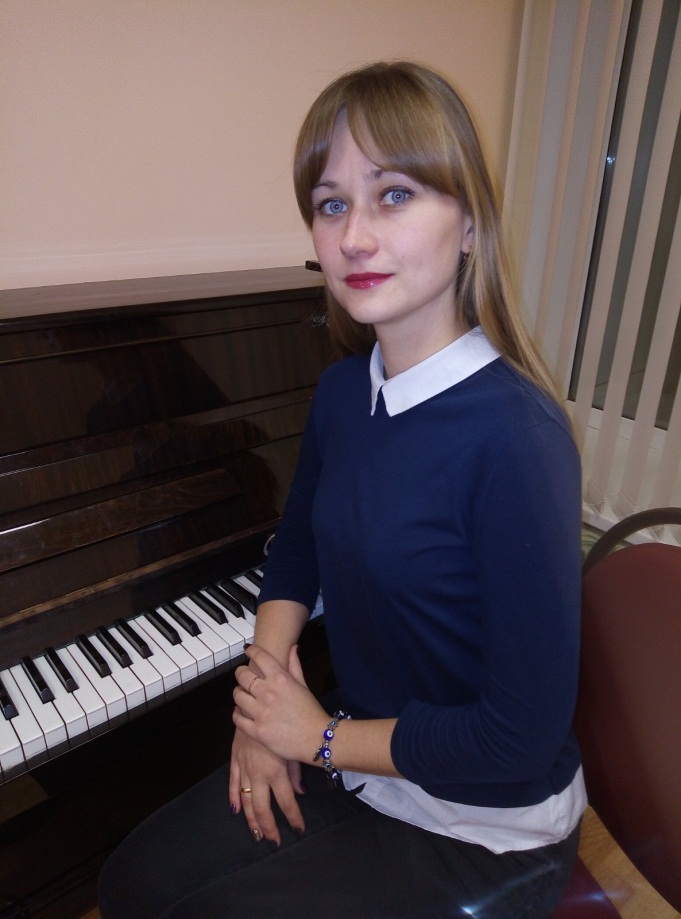 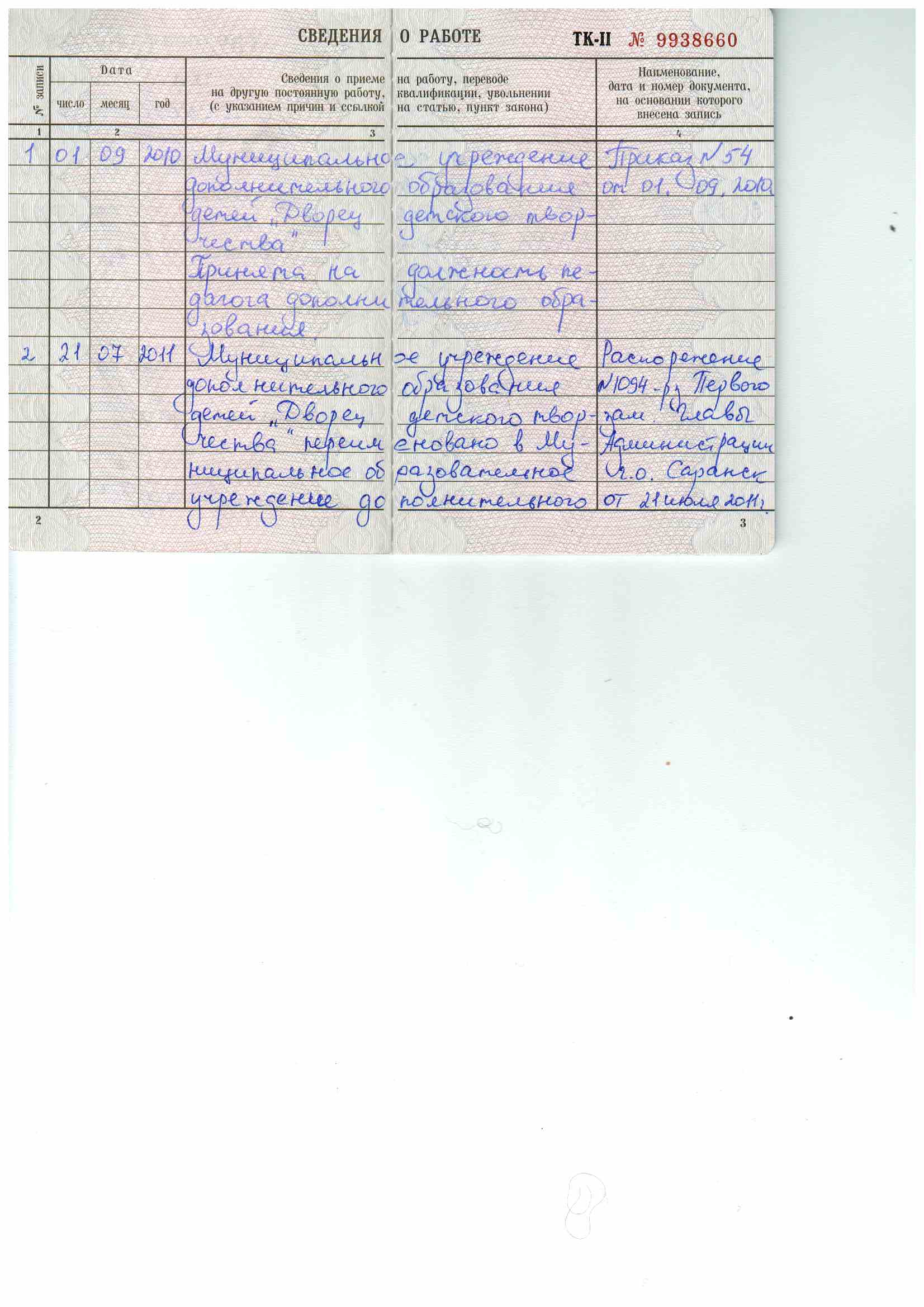 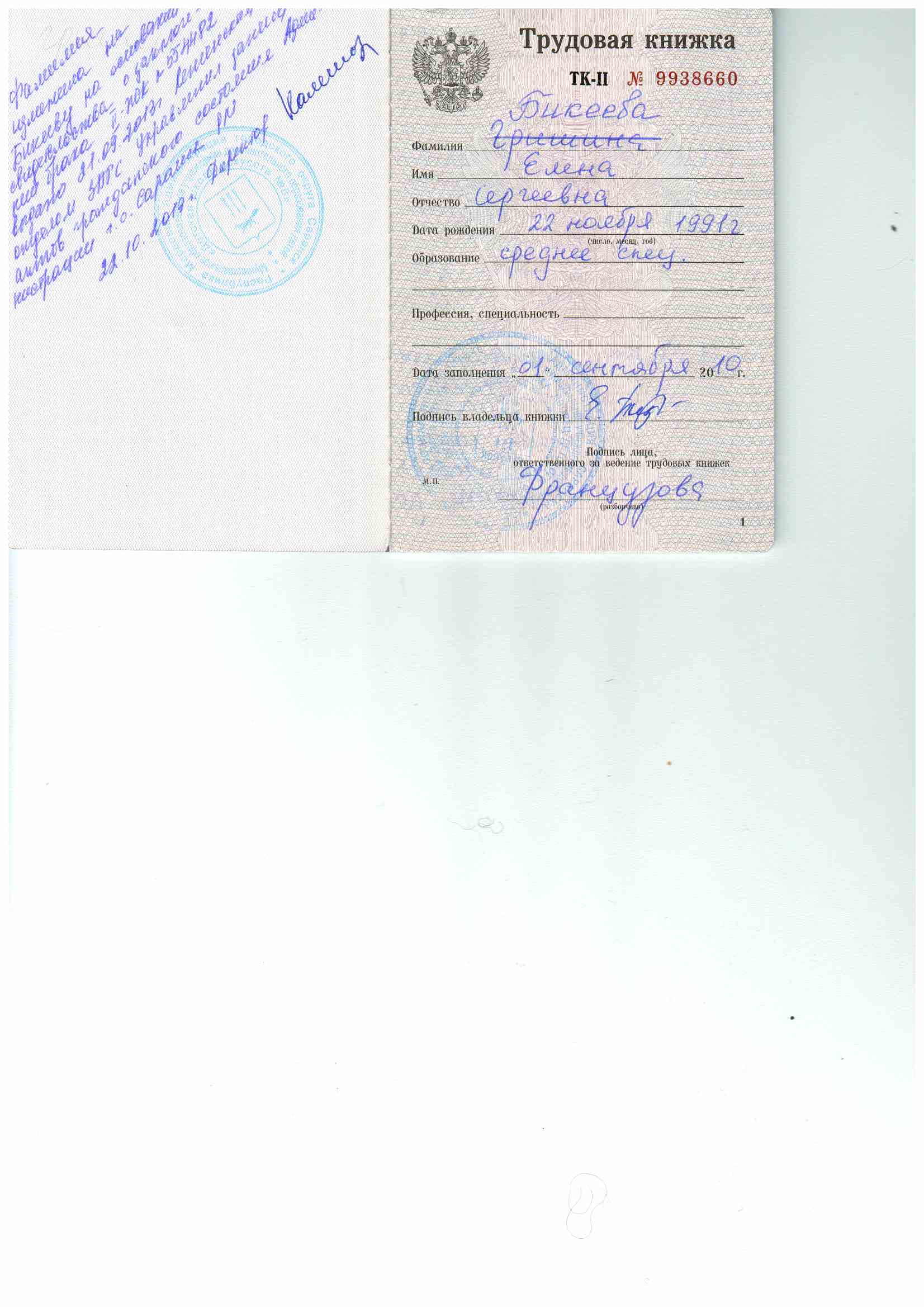 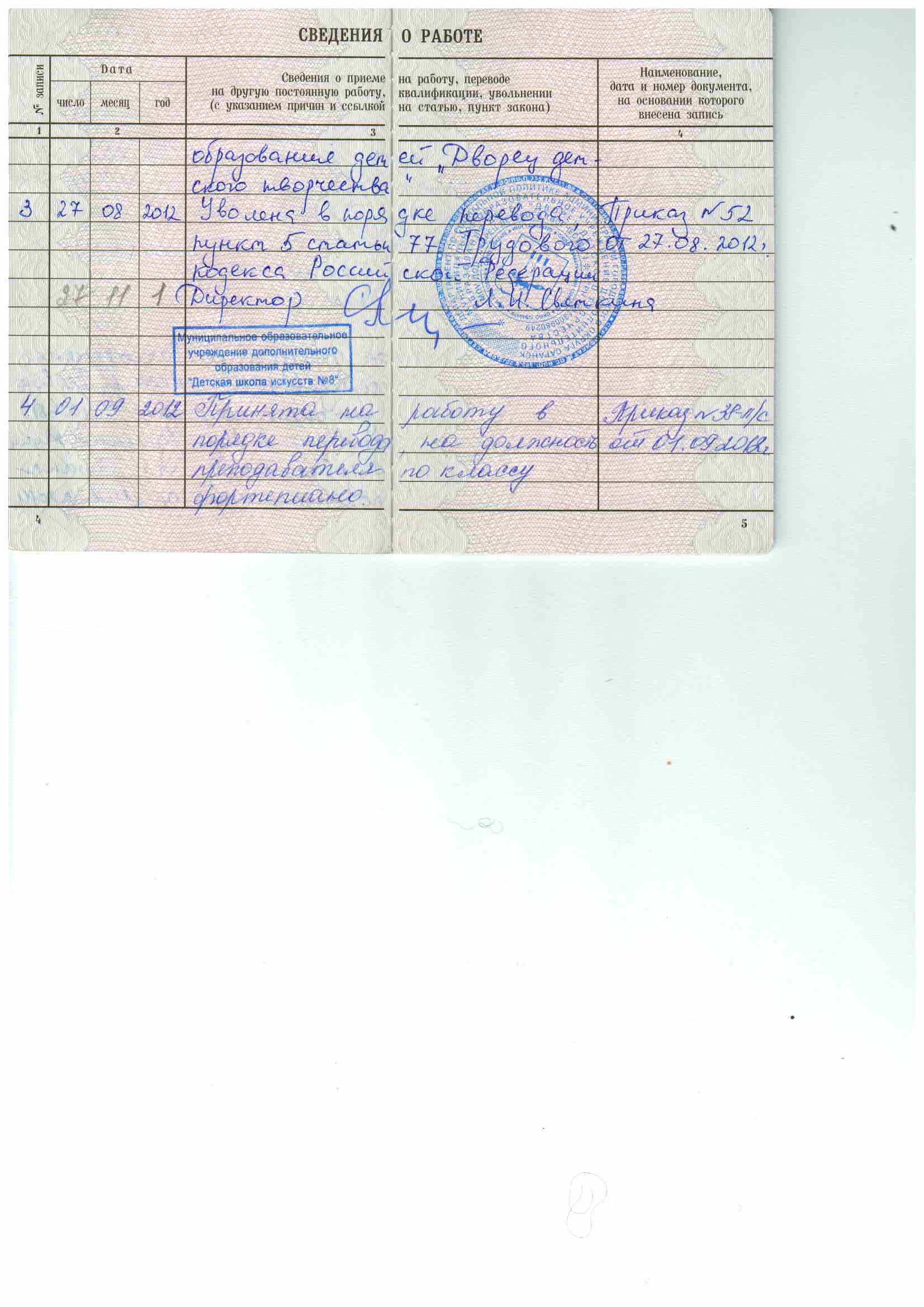 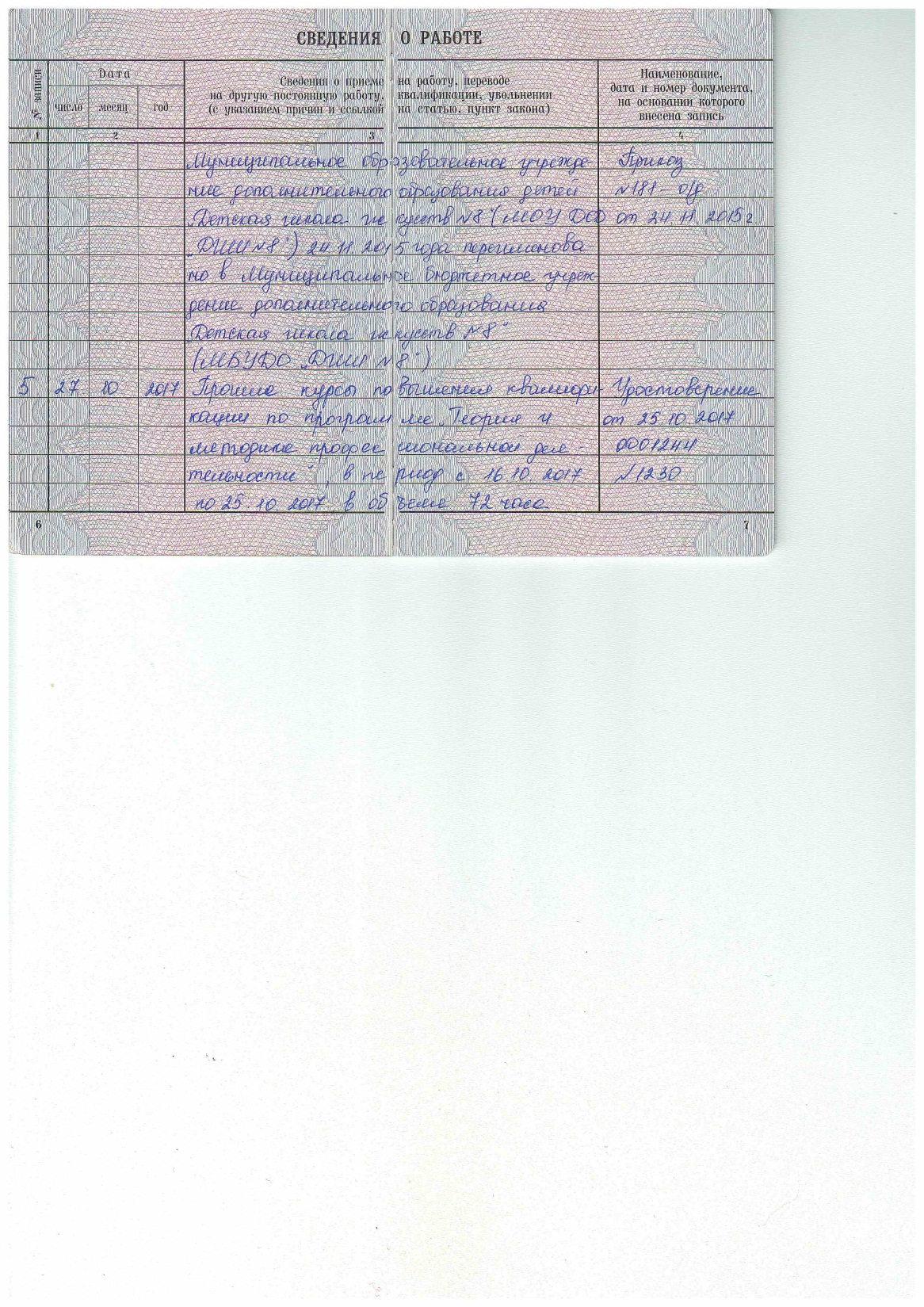 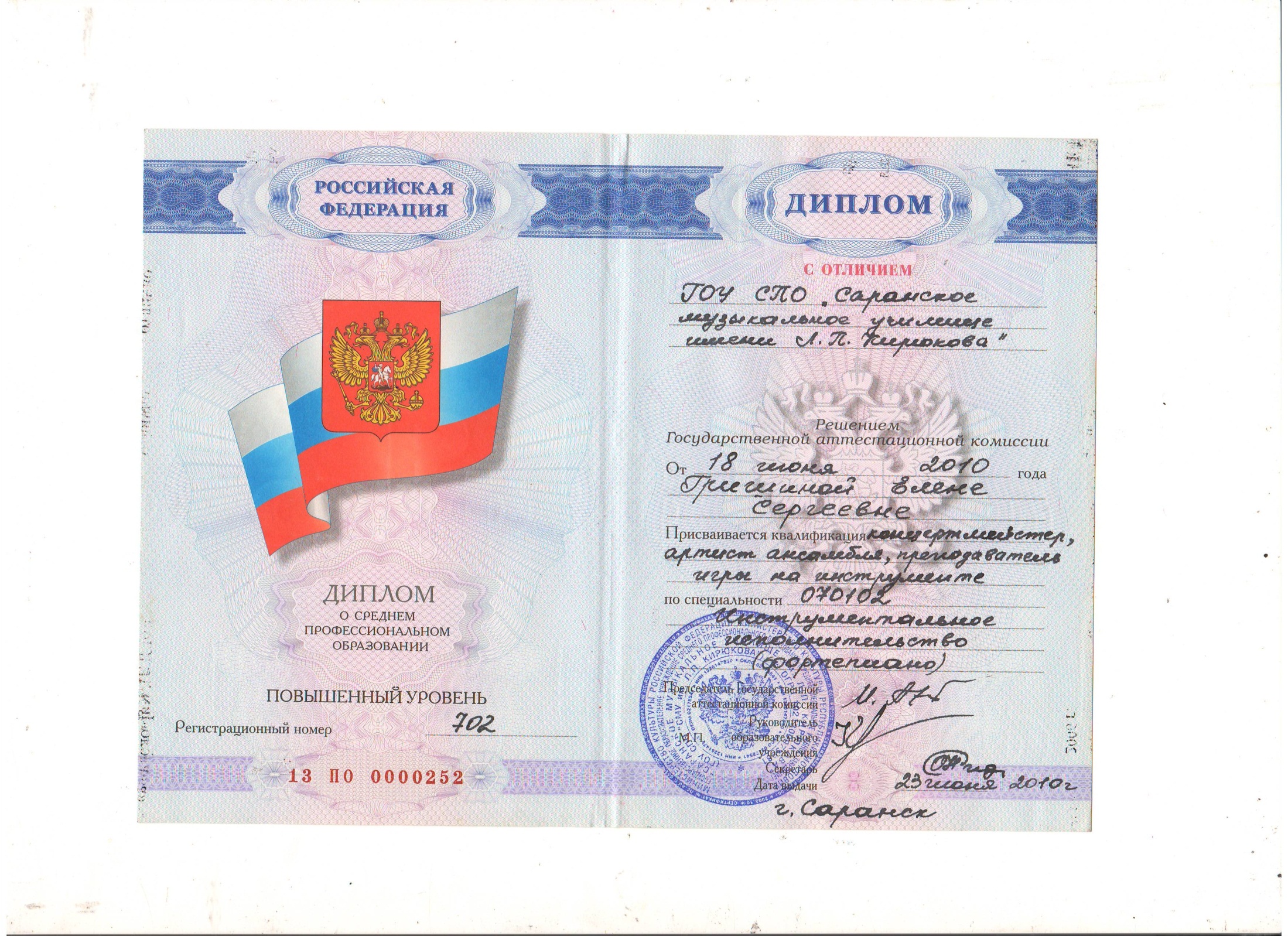 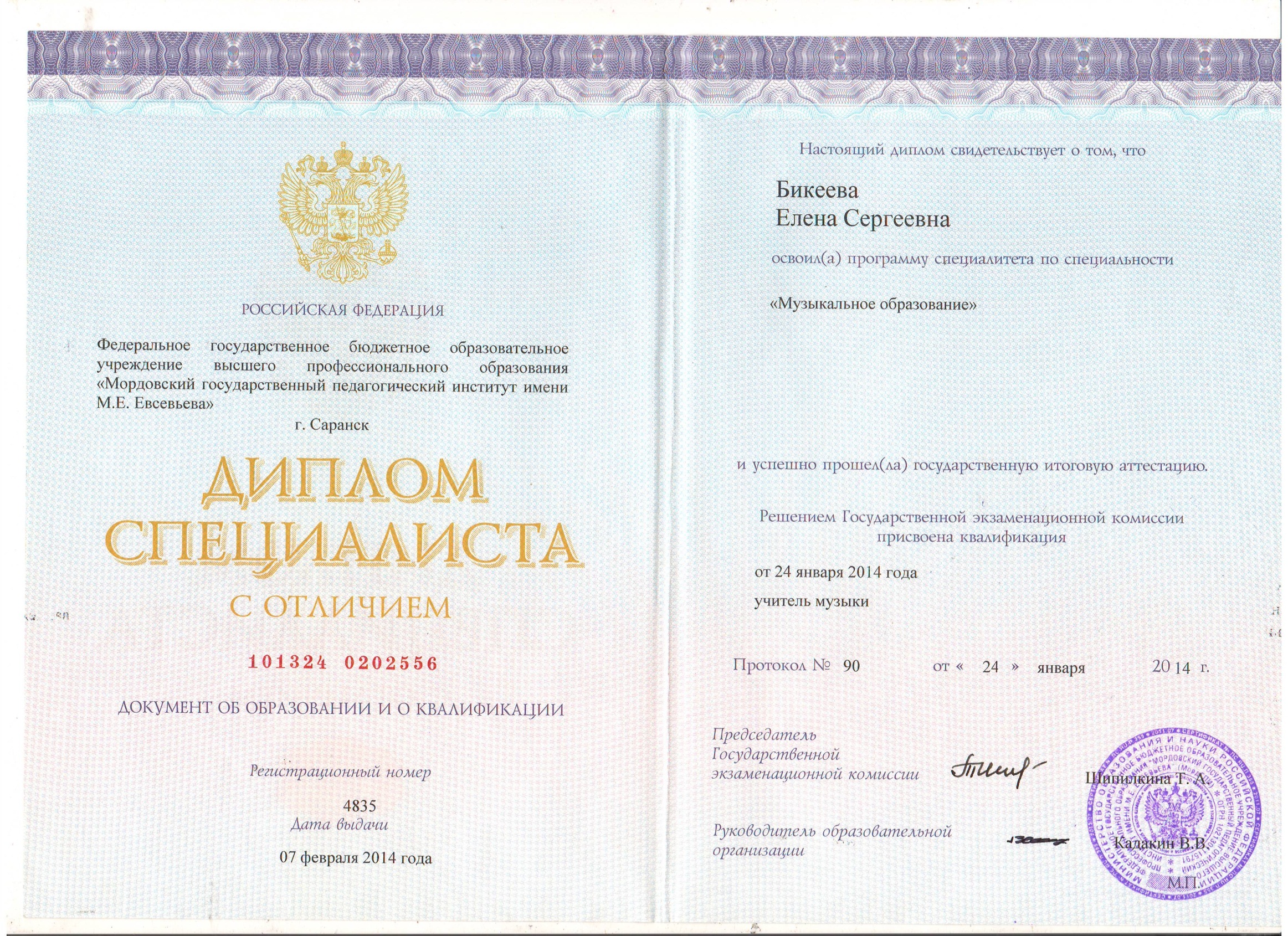 Характеристика преподавателя
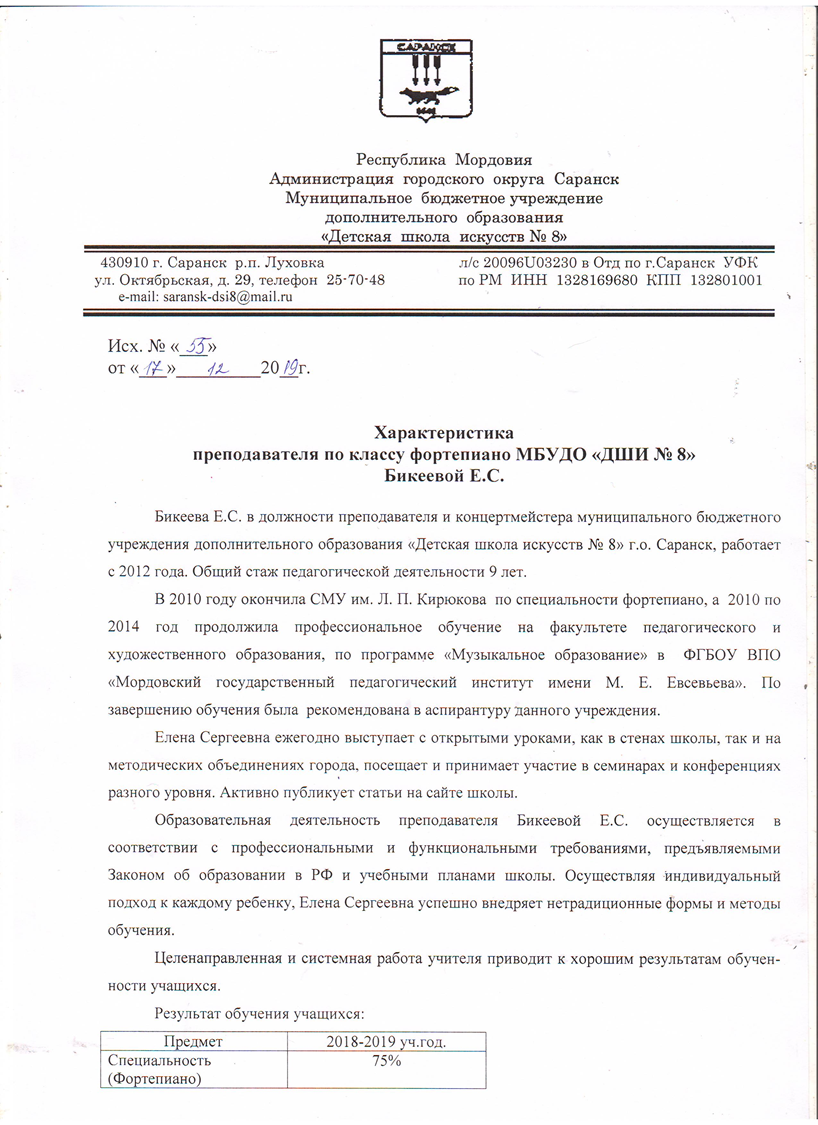 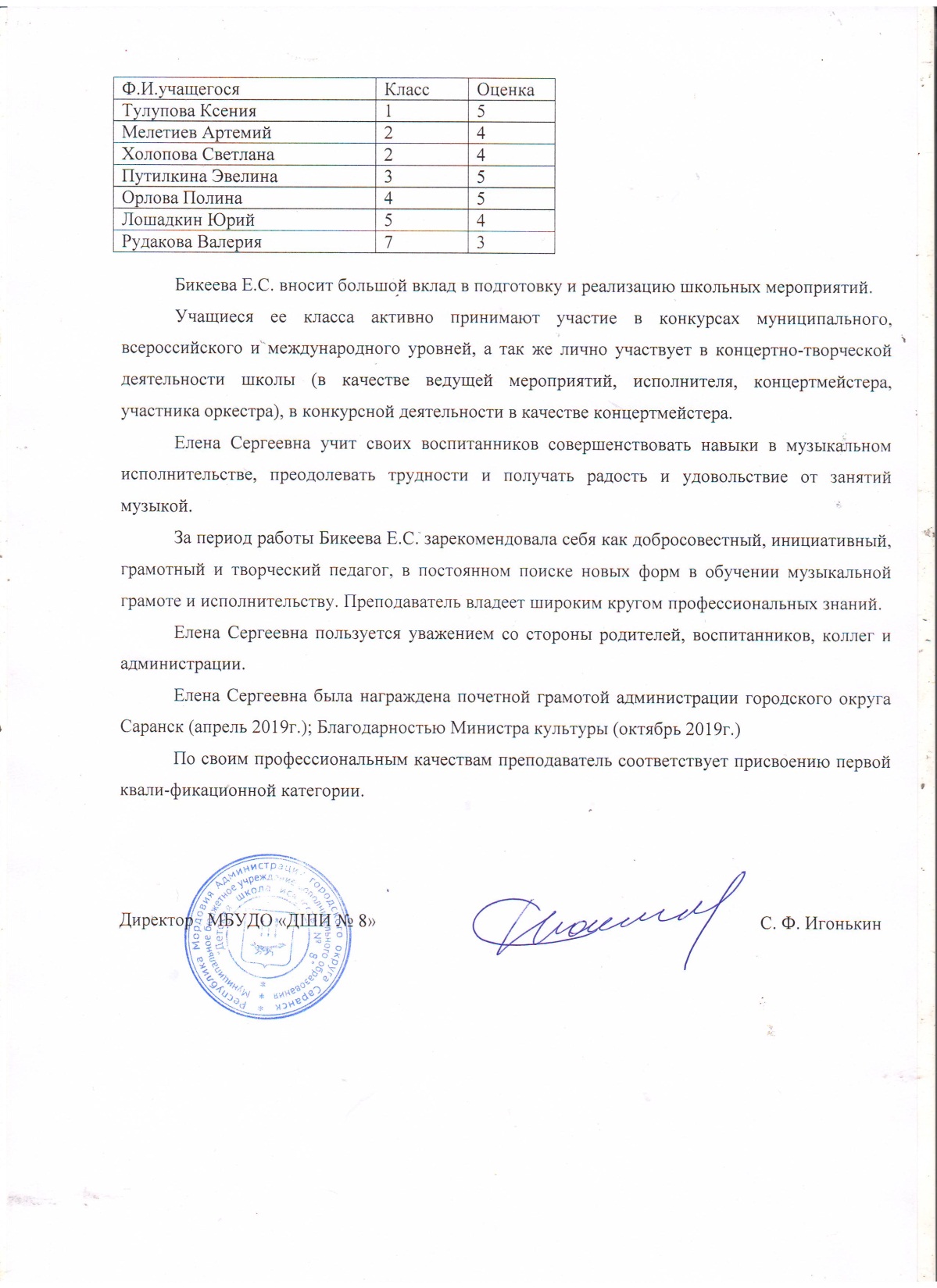 ВСЕ МАТЕРИАЛЫ РАСПОЛОЖЕНЫ НАСАЙТЕ:
art8sar.schoolrm.ru
Повышение квалификации, профессиональная переподготовка
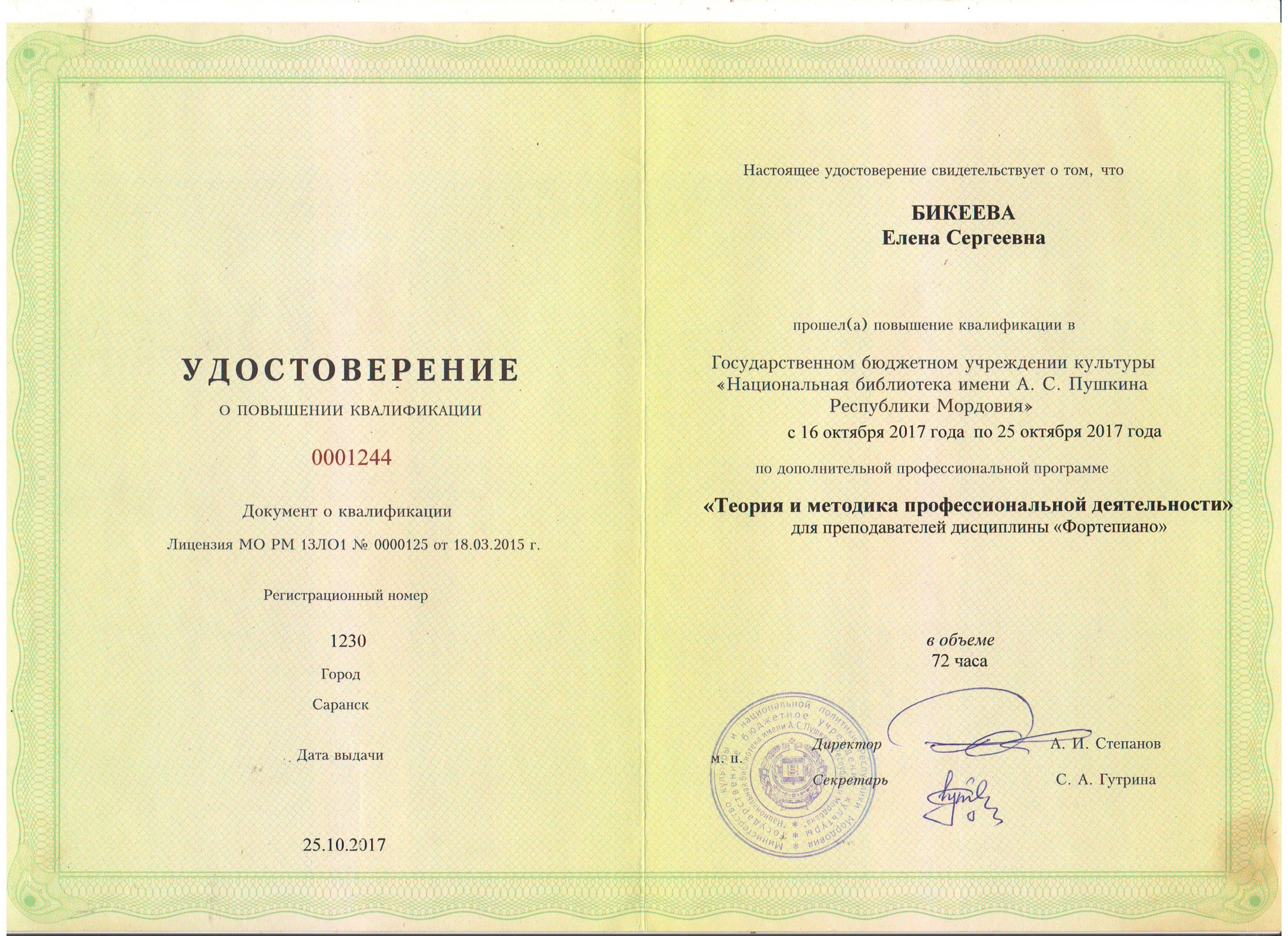 Выступления на научно-практических конференциях, педагогических чтениях, семинарах, секциях, методических объединениях
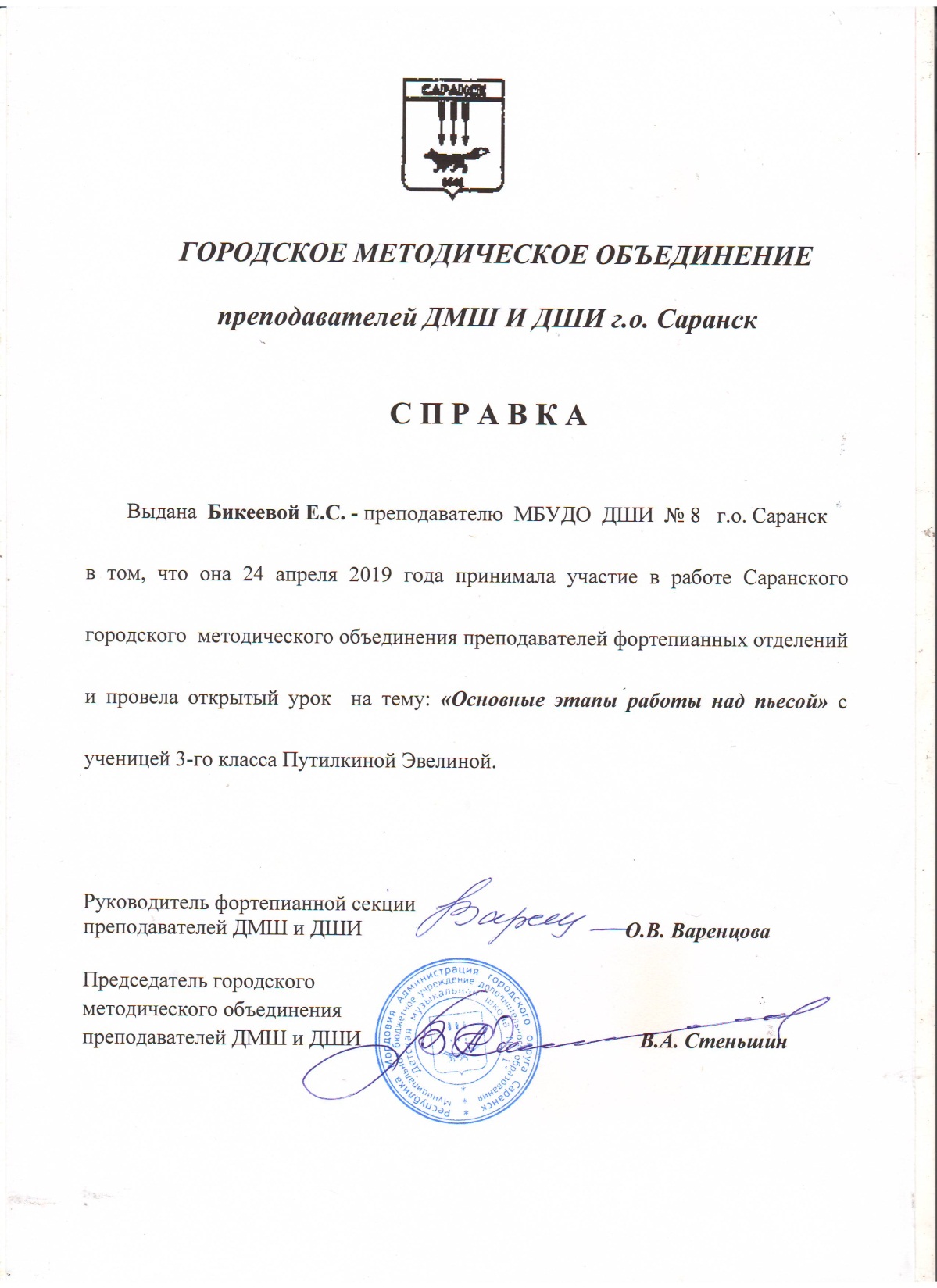 Позитивная динамика доли учащихся, успевающих на «4» и «5» за предшествующий учебный год  (%)
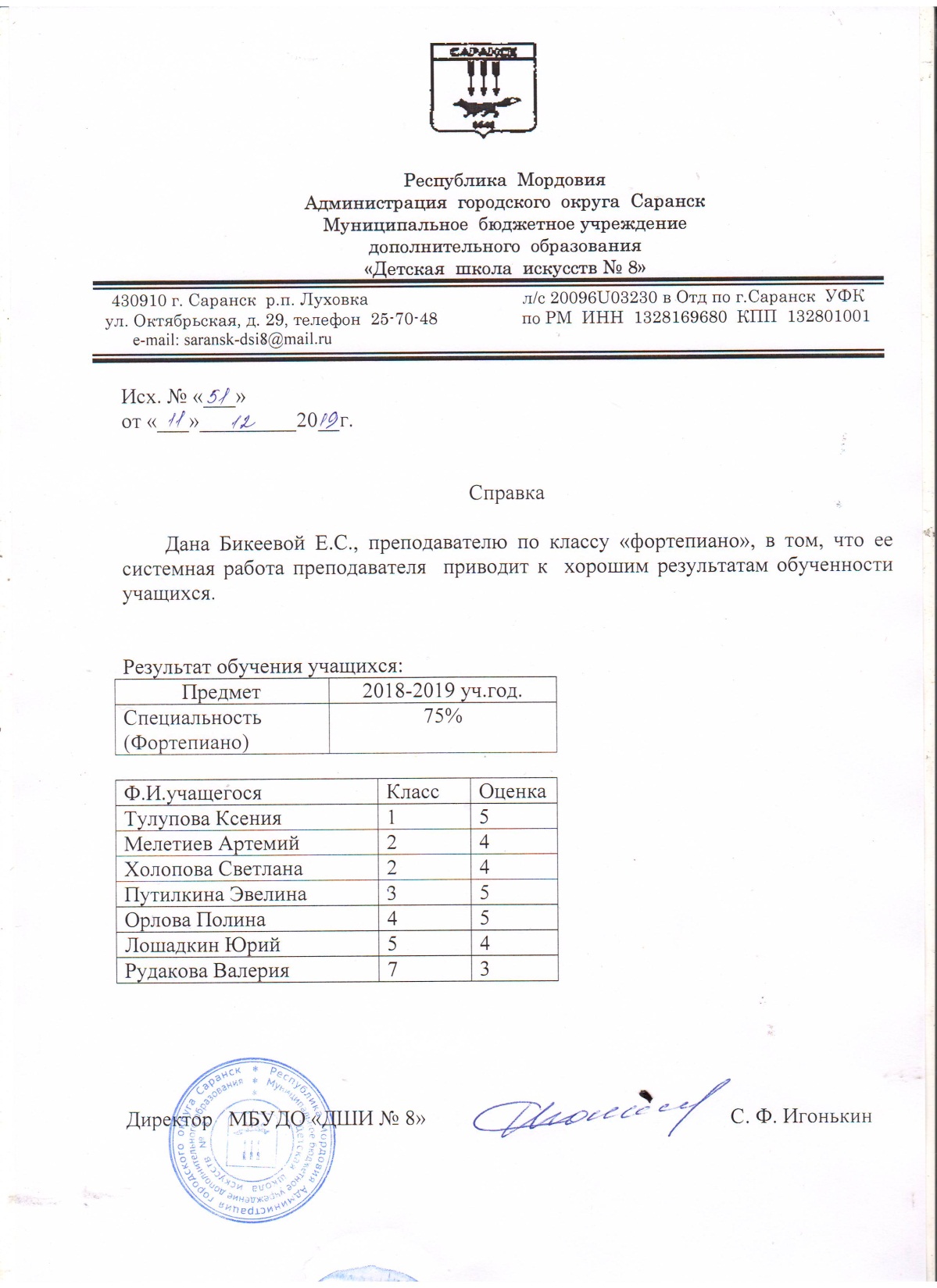 Результаты участия обучающихся в профессиональных конкурсах, проводимых под  патронатом Министерств  культуры
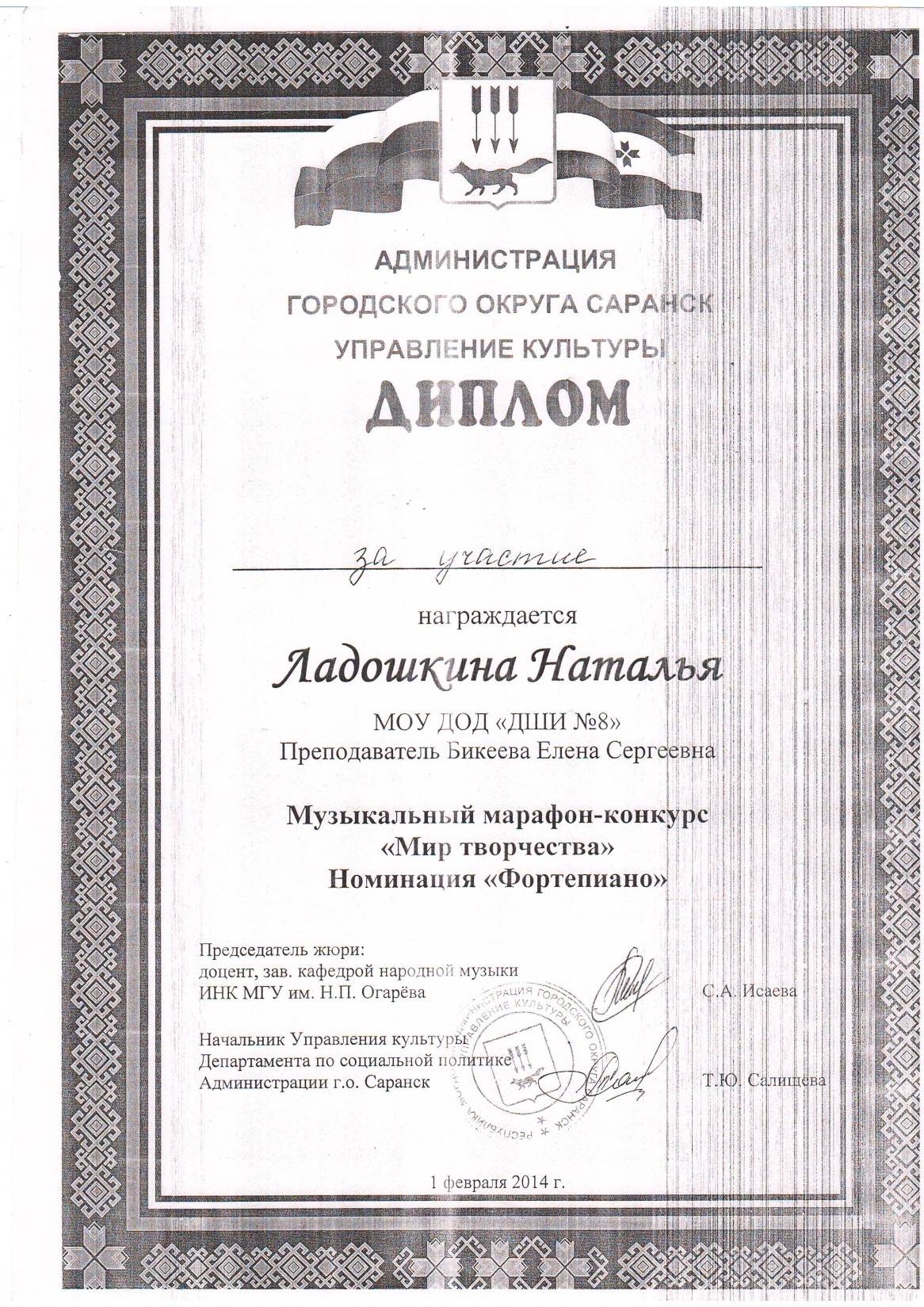 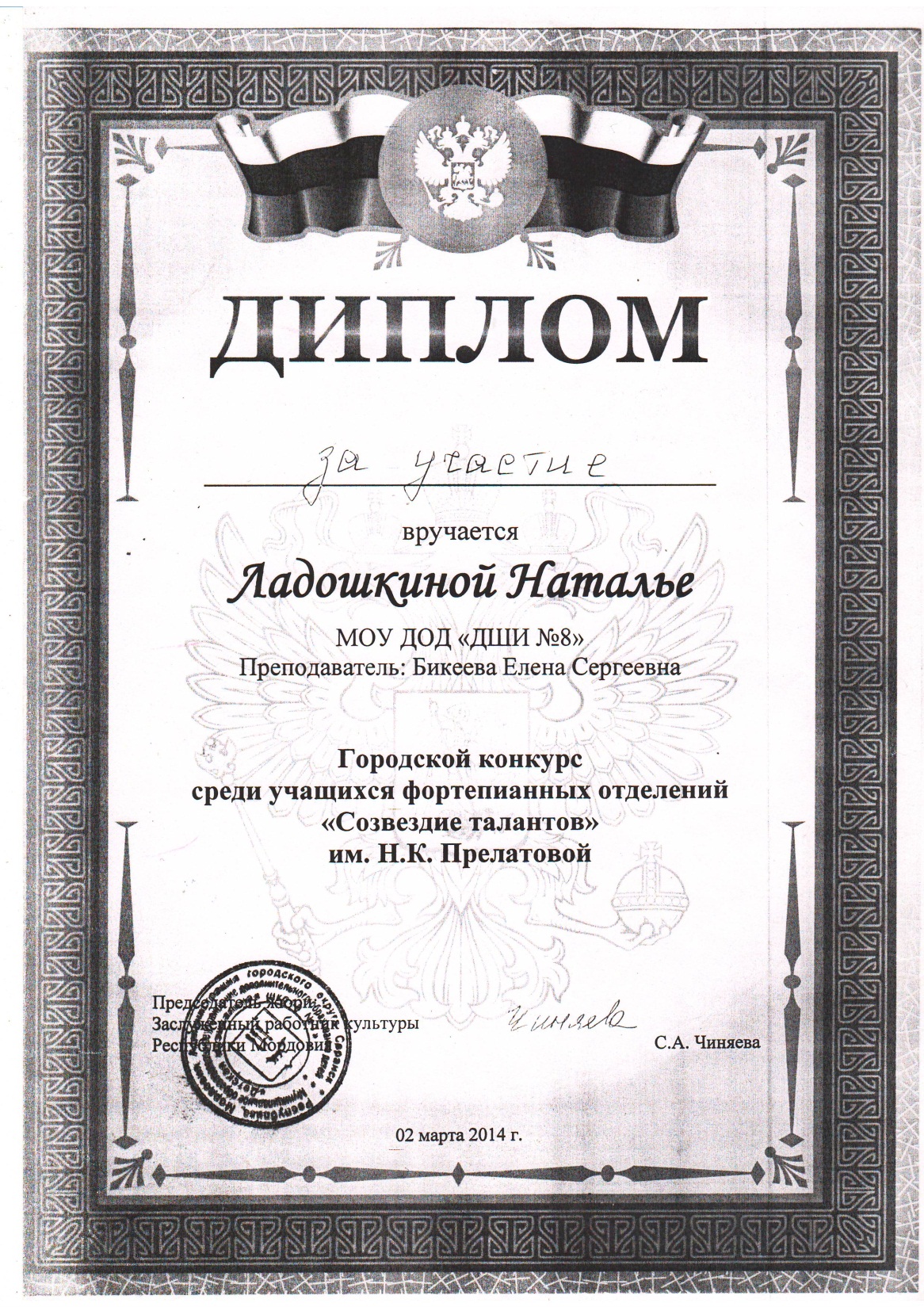 Результаты участия обучающихсяв мероприятиях различных уровней  по учебной деятельности: предметные олимпиады; конкурсы, фестивали;выставки-конкурсы
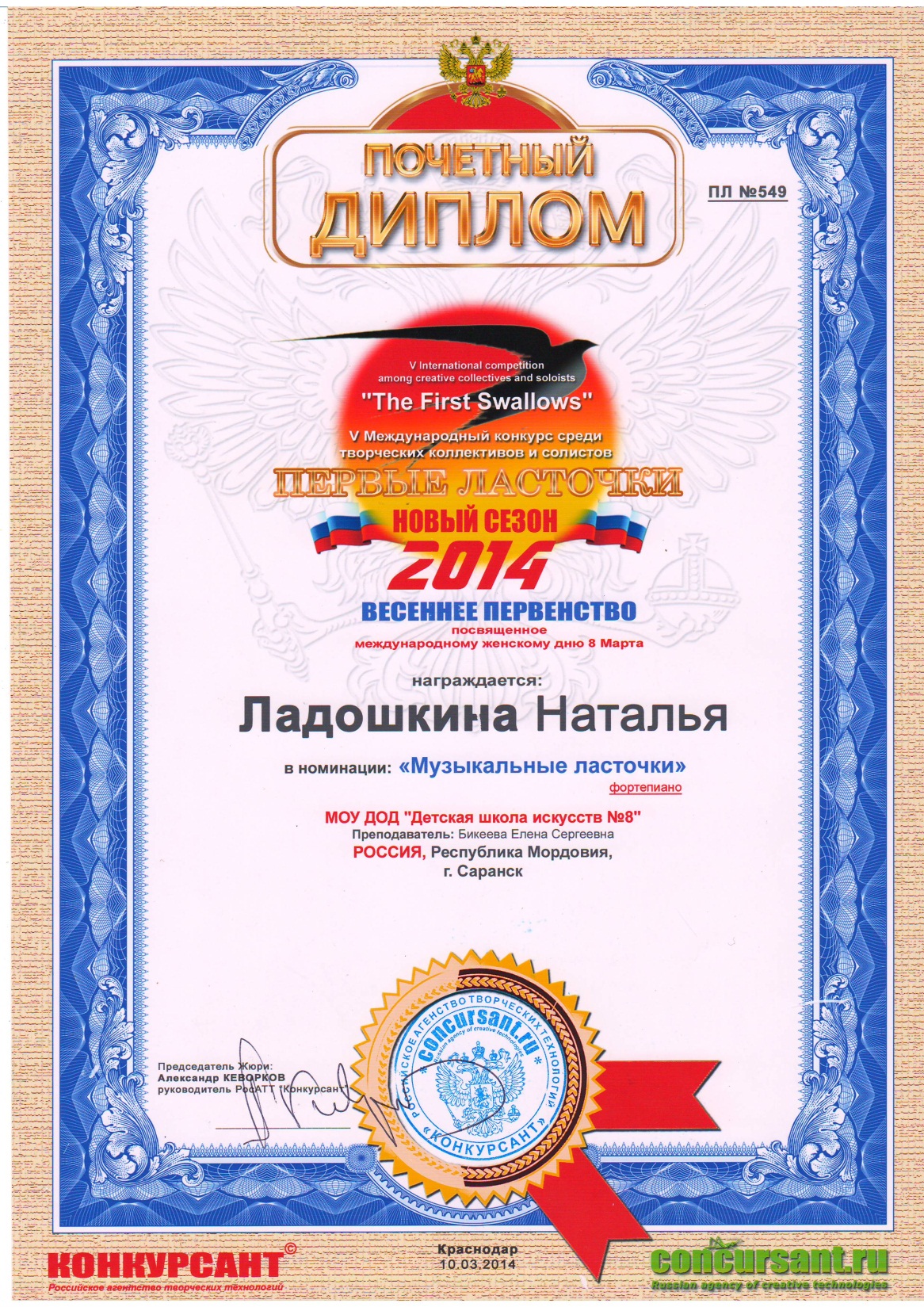 Количество учащихся (коллективов), принимающих участие в конкурсах,фестивалях, выставках различного уровня за межаттестационный период
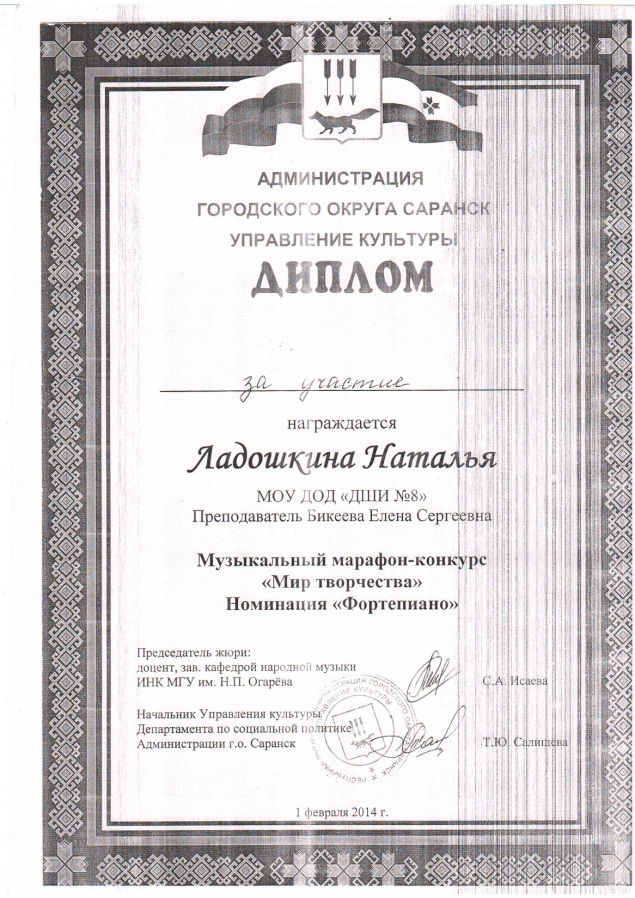 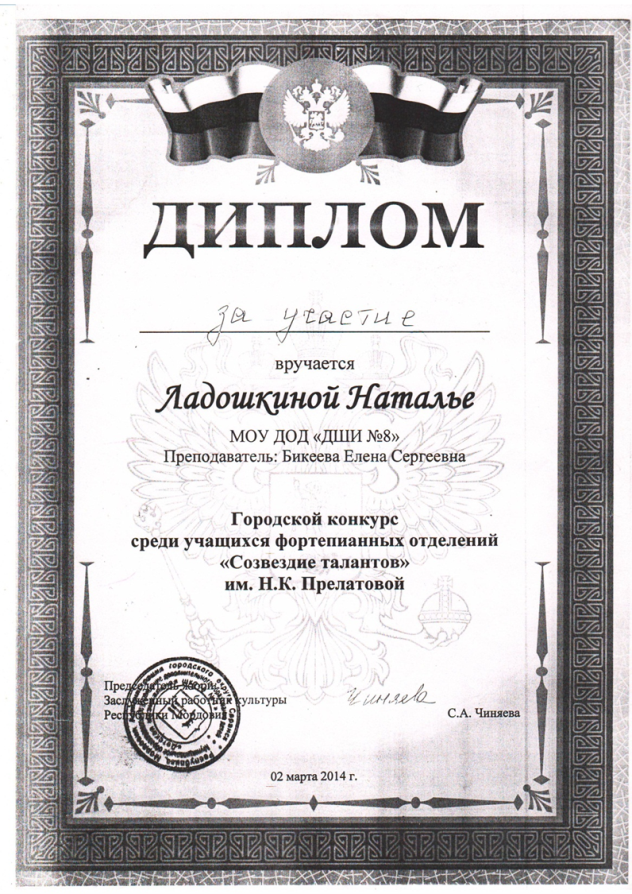 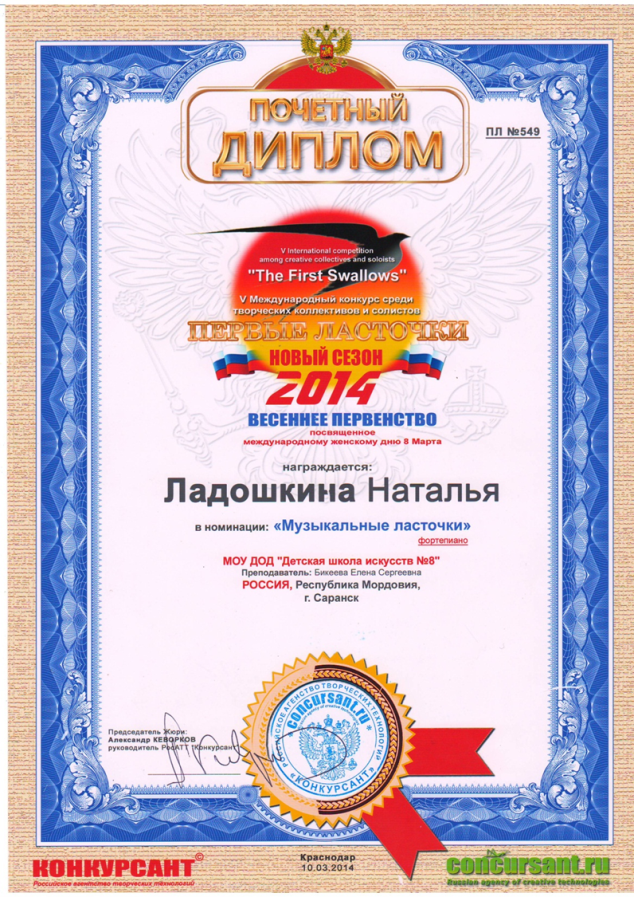 Участие преподавателя или учащихся в мероприятиях концертно-просветительского, художественно-творческого характера
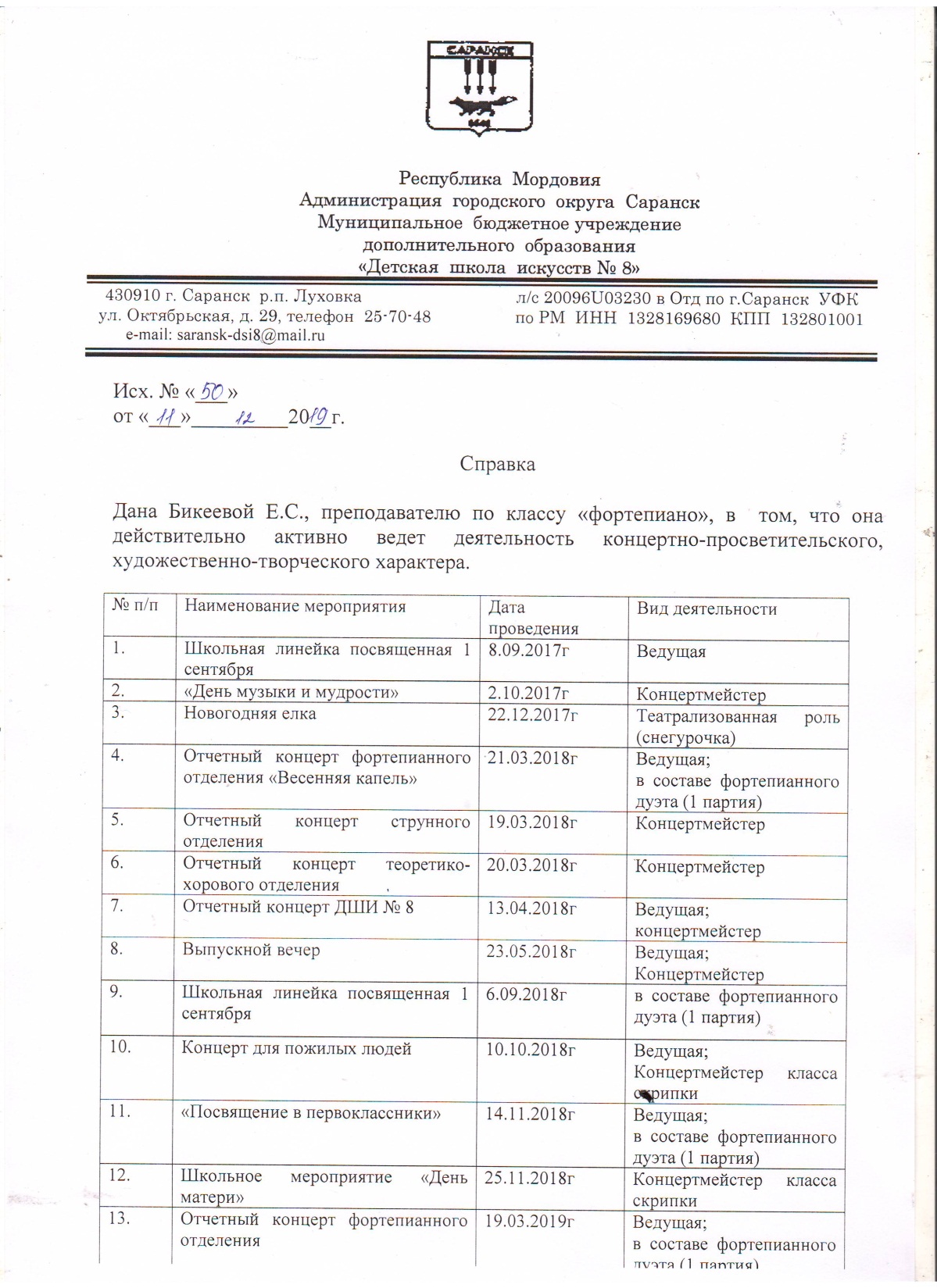 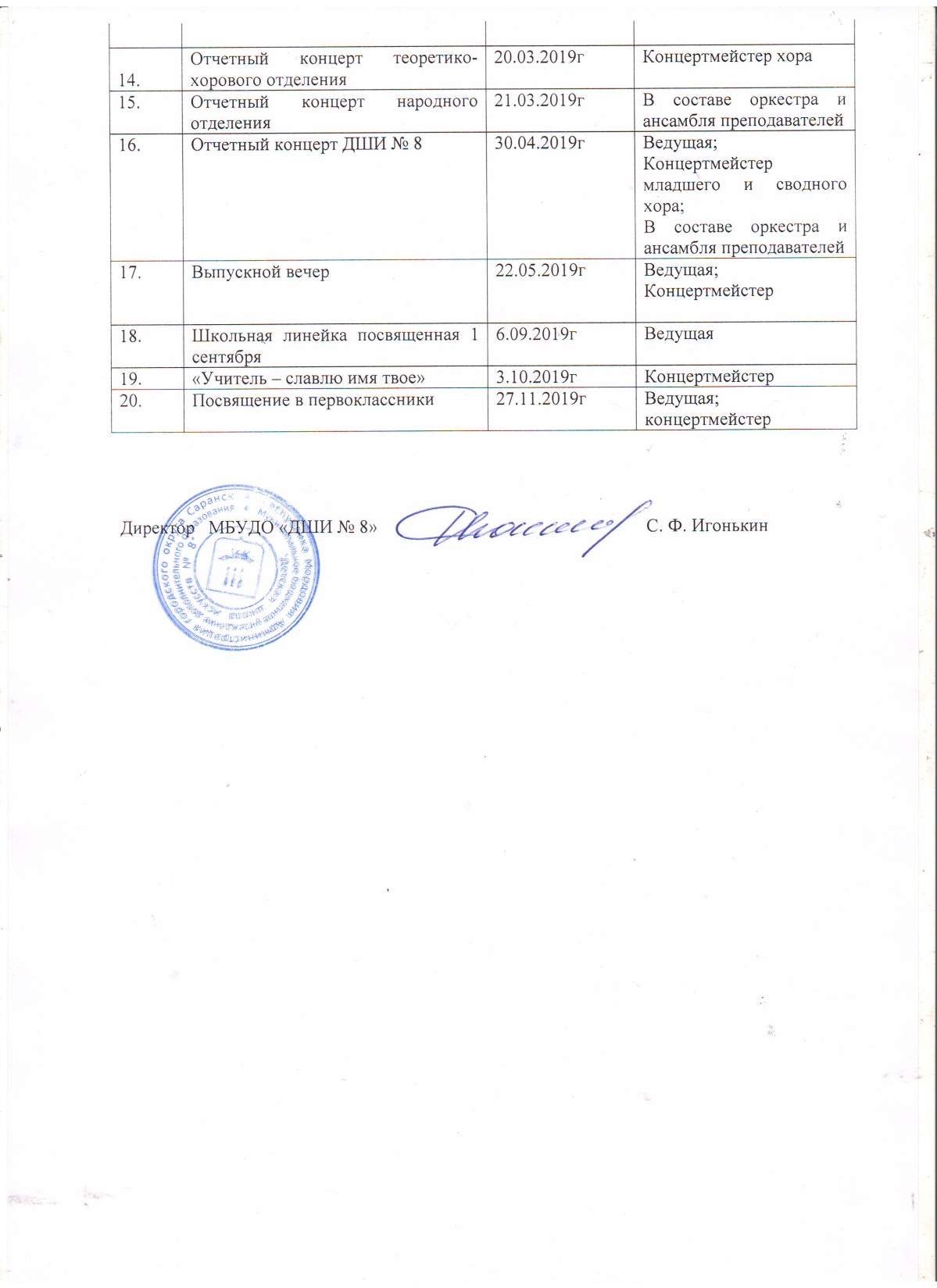 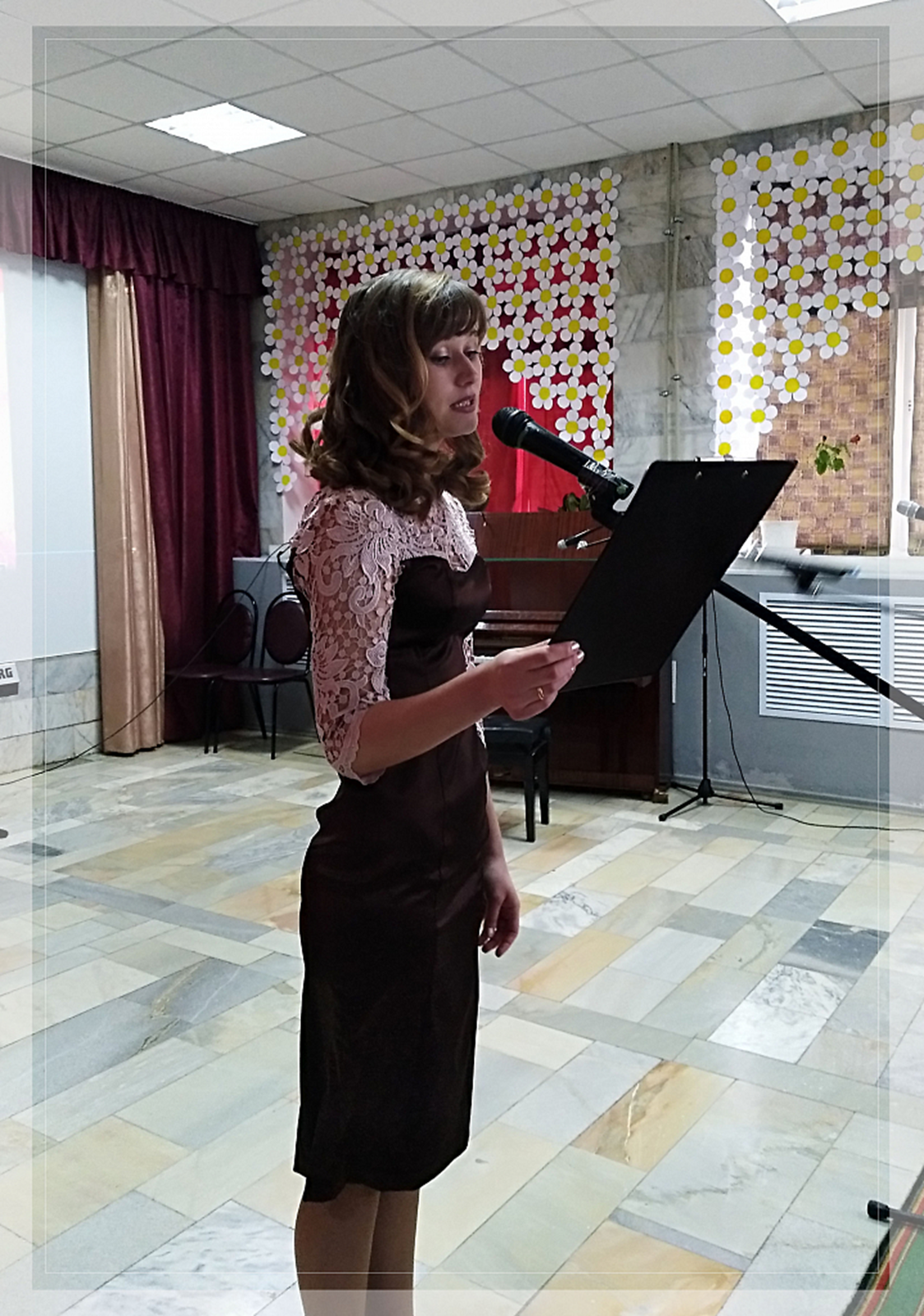 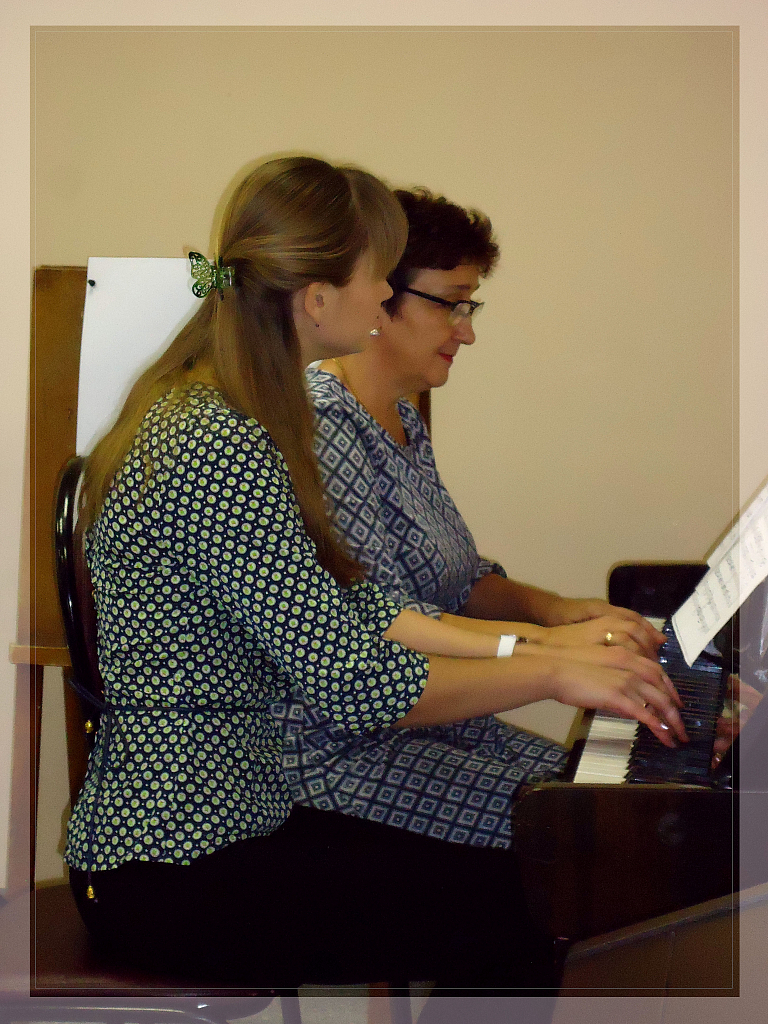 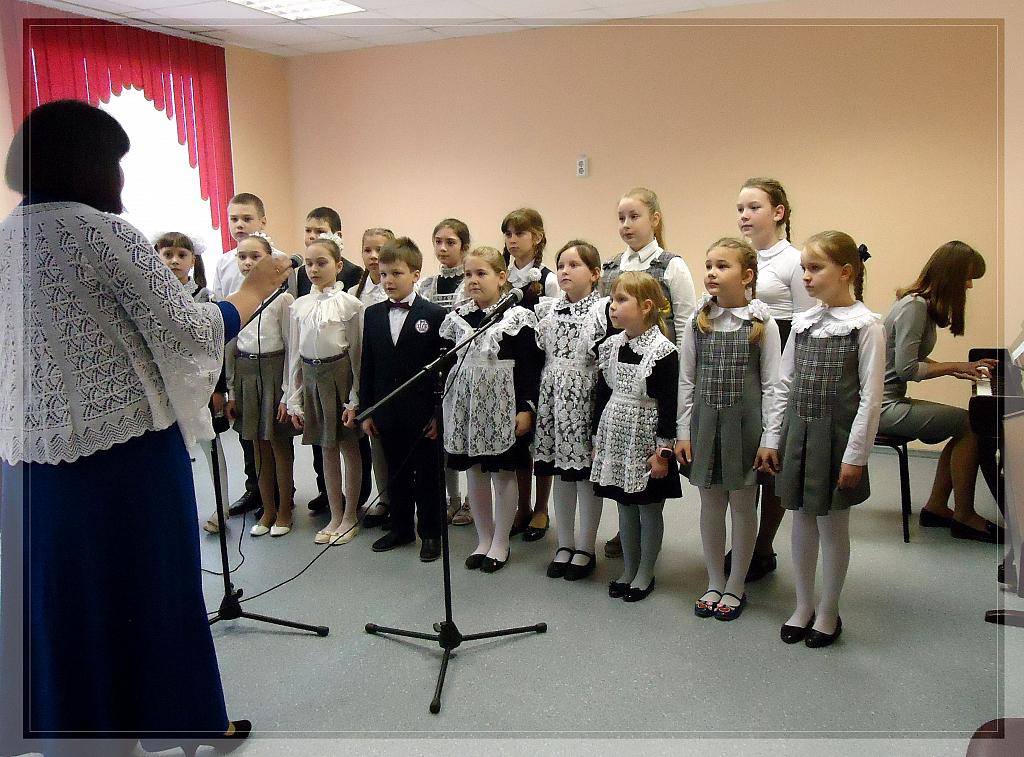 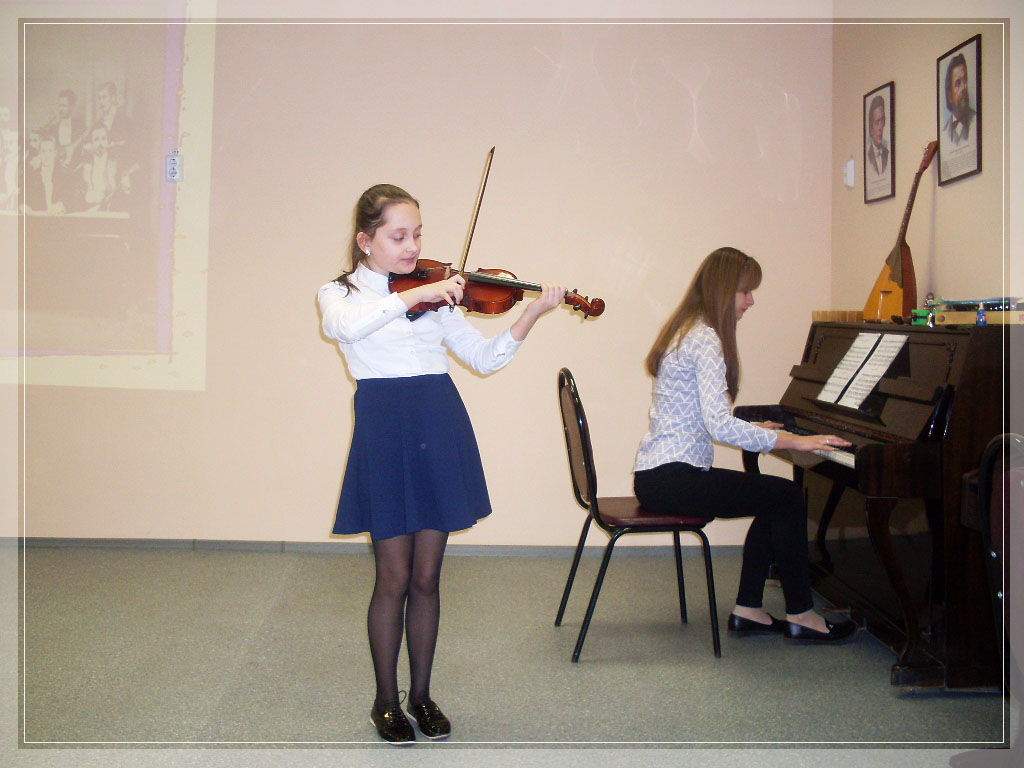 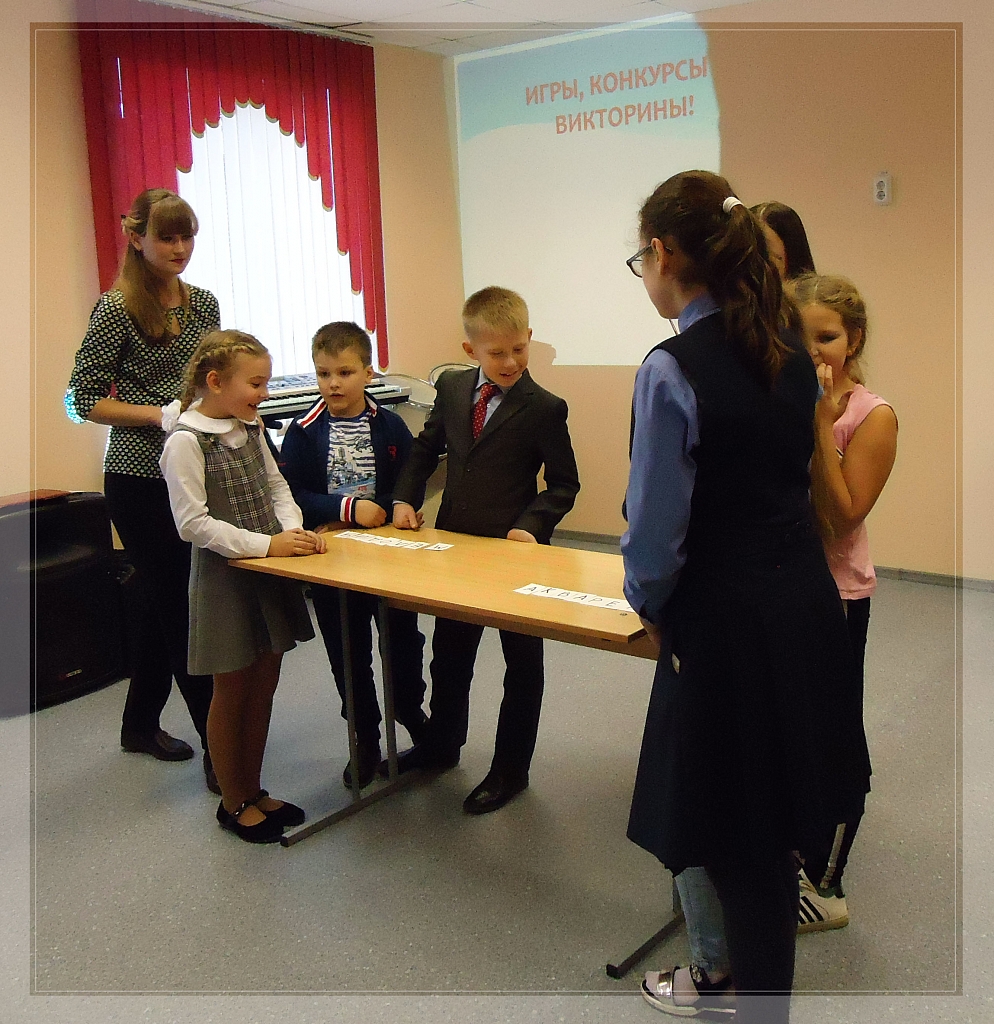 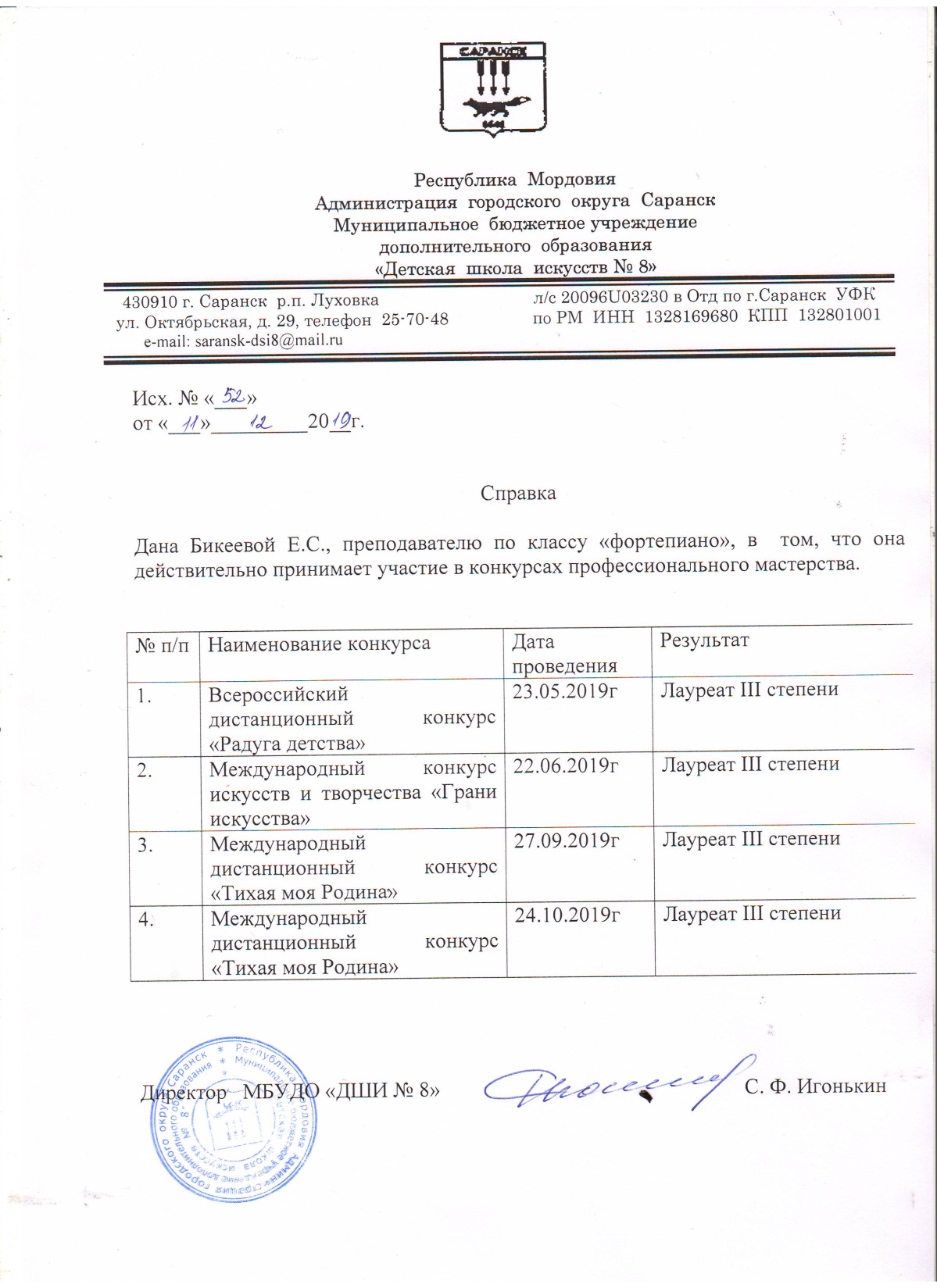 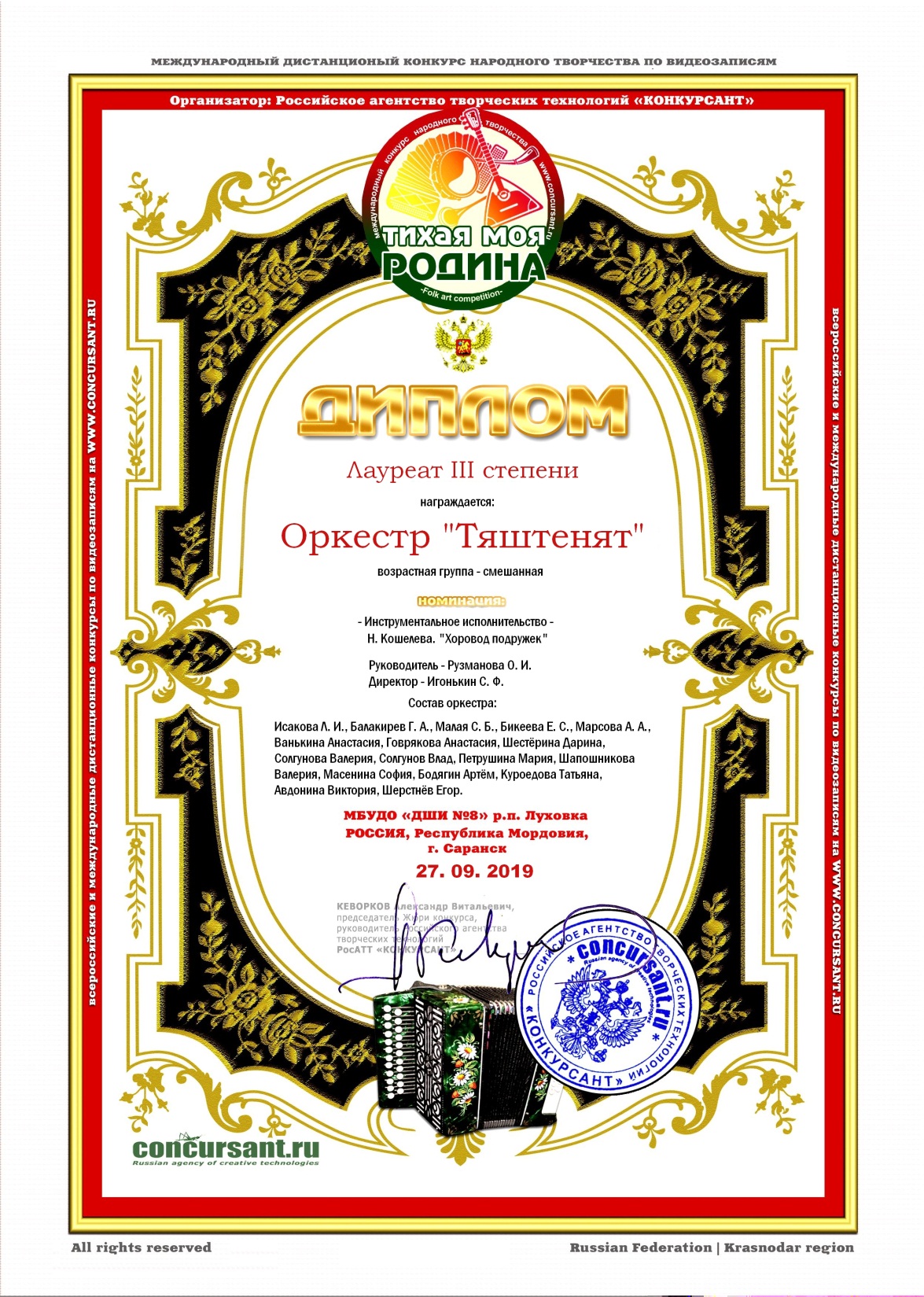 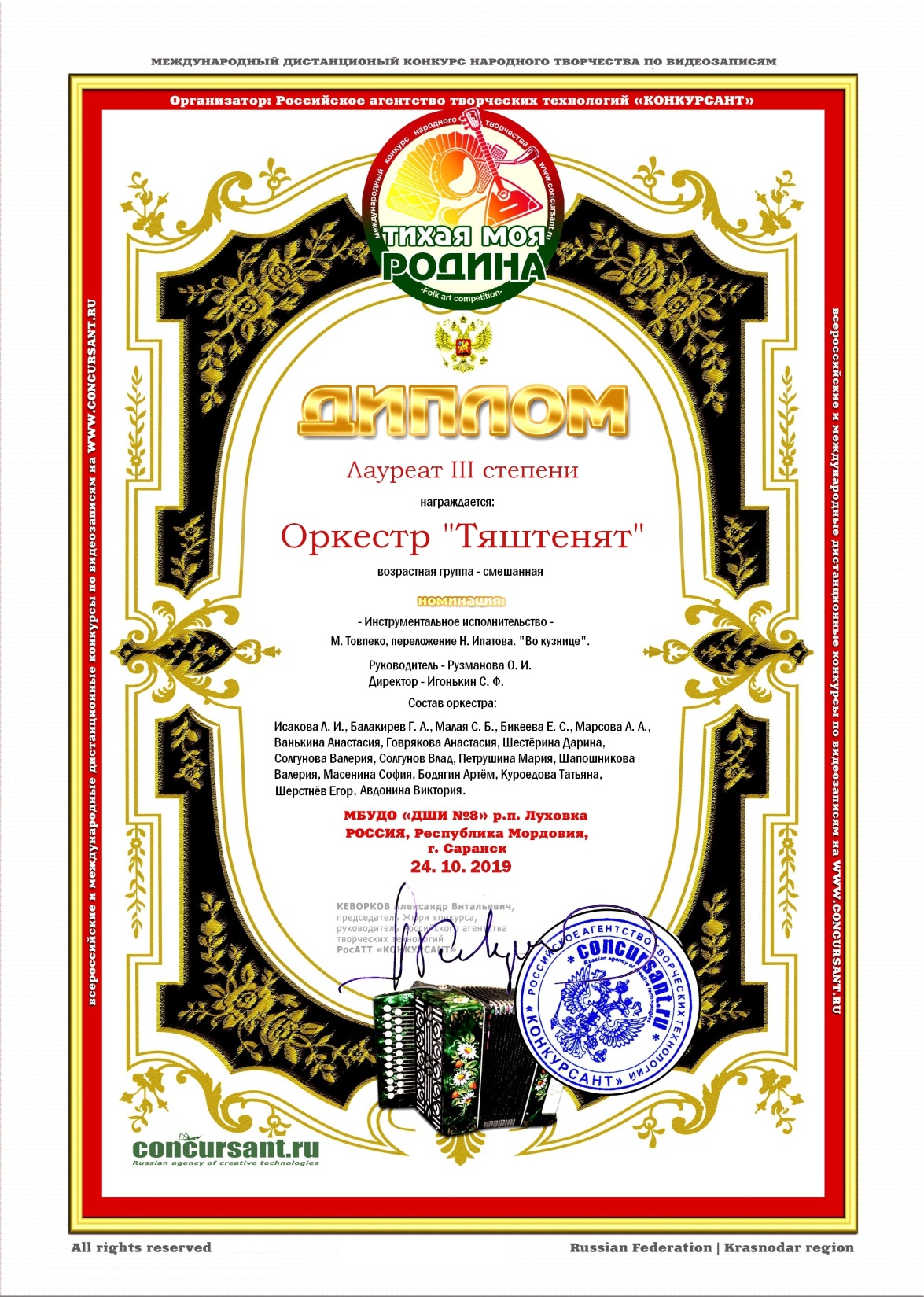 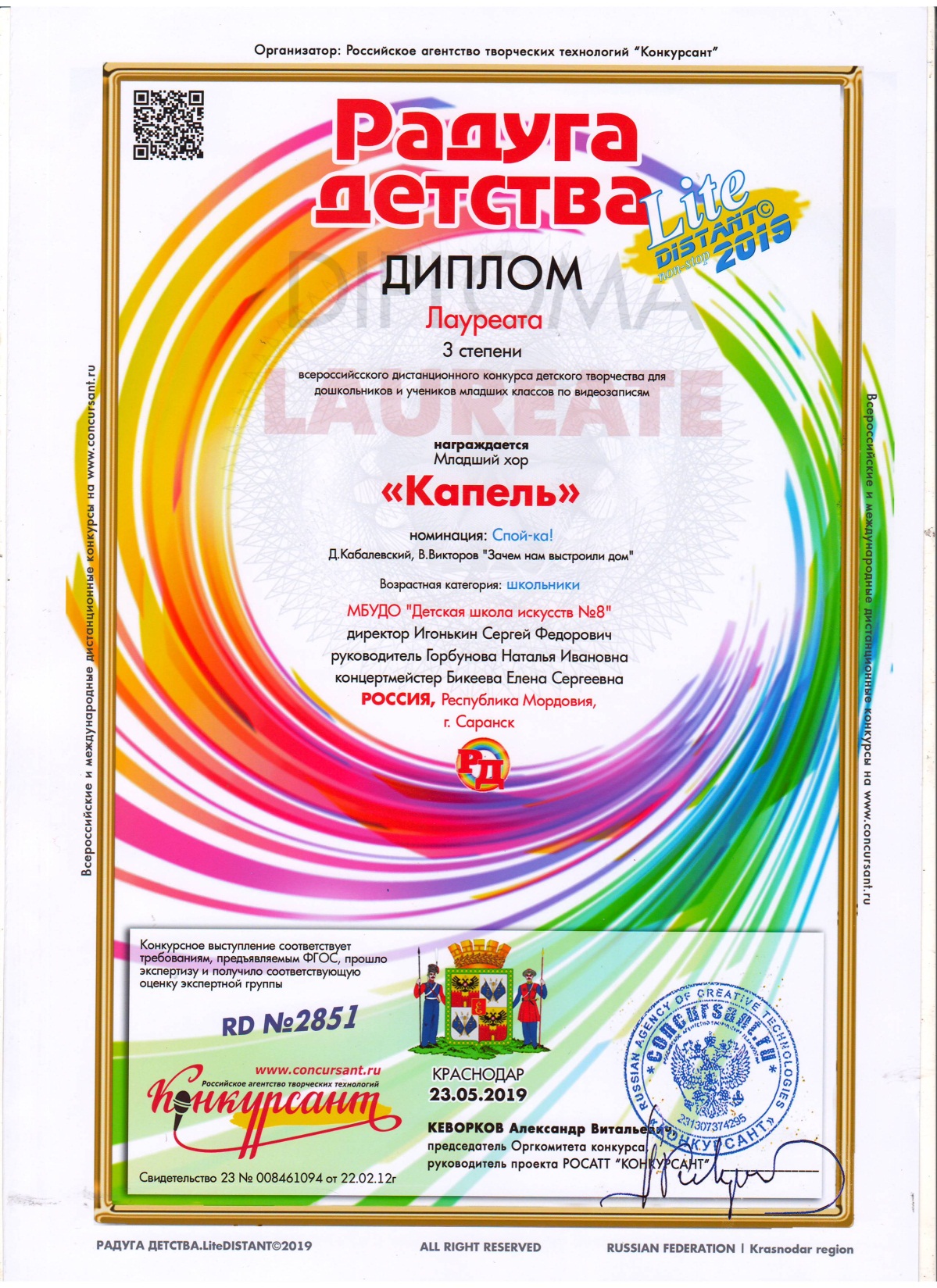 Признание высокого профессионализма:наличие грамот, благодарственных писем, полученных за работу преподавателя
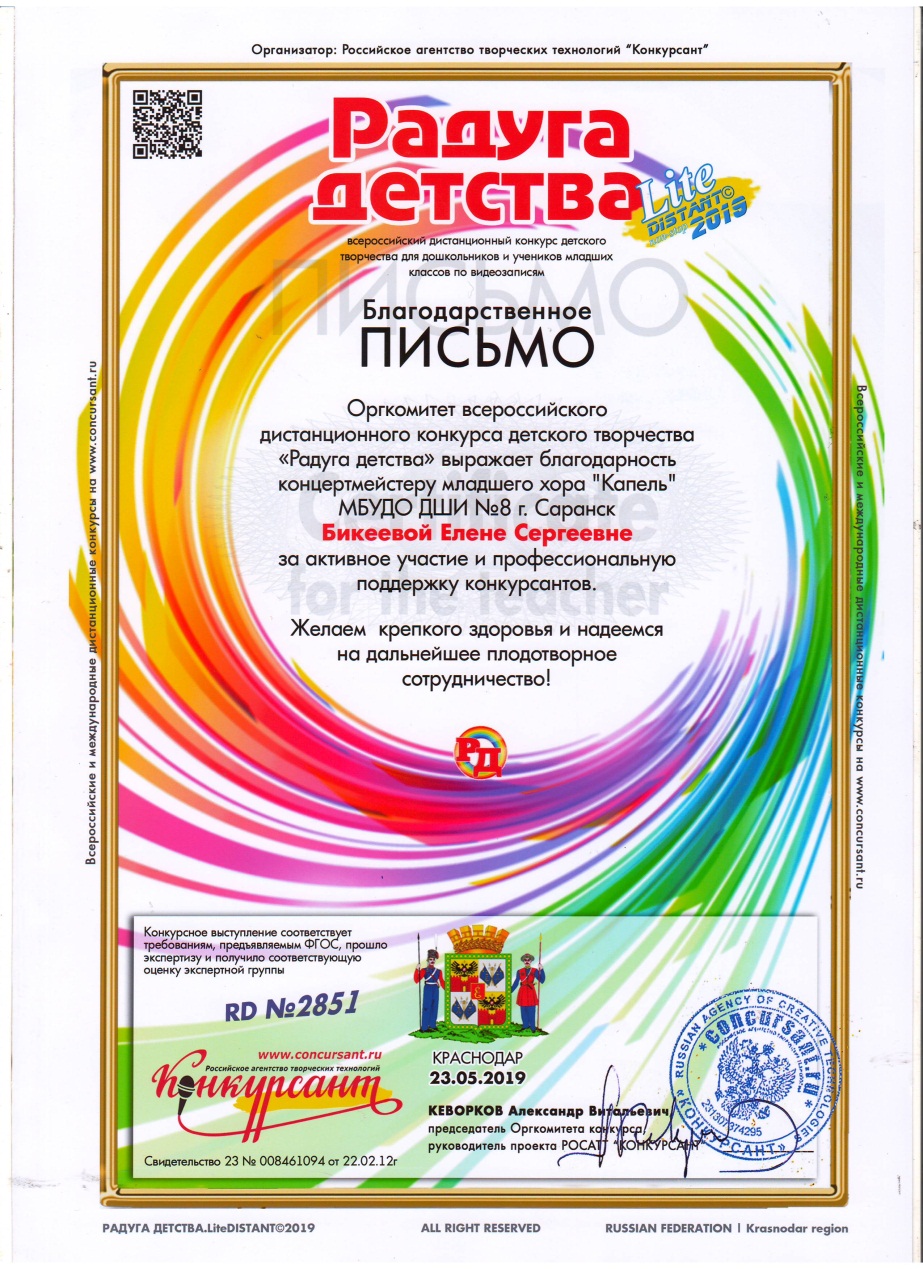 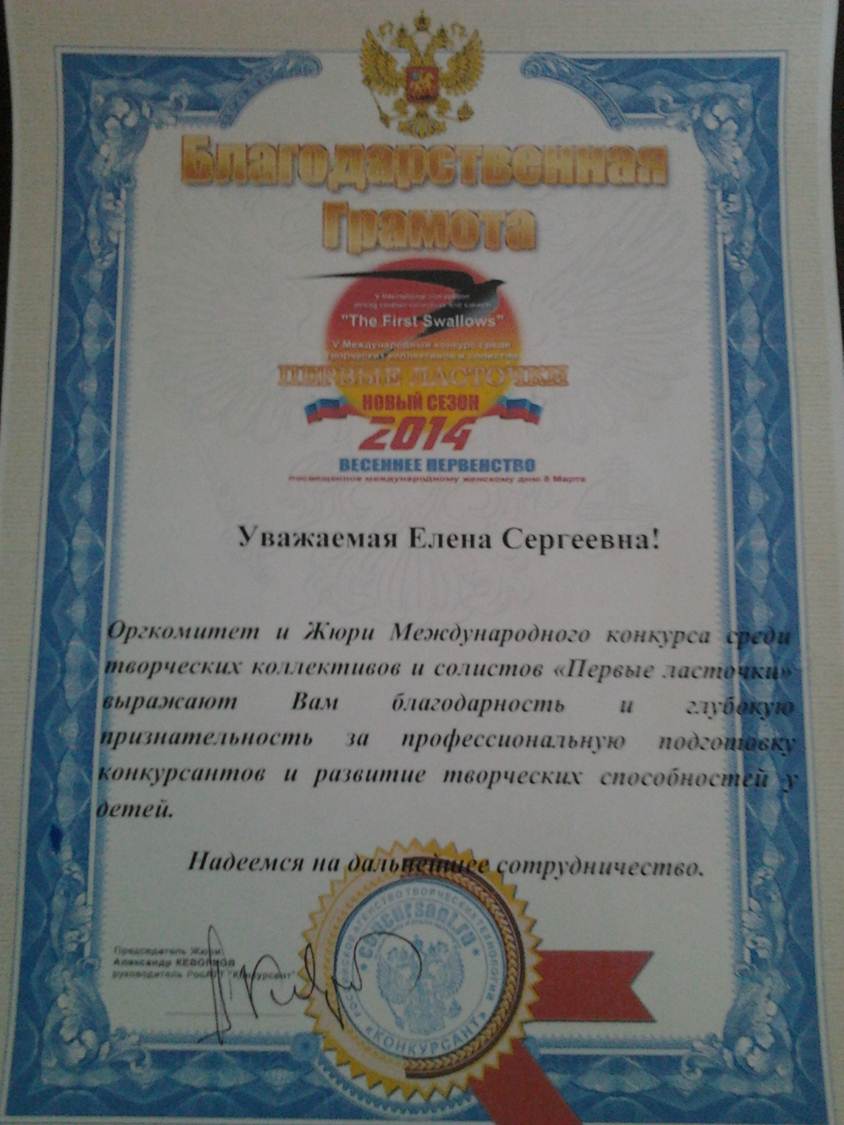 Наличие наград (грамот,благодарственных писем), полученных за работу в области культуры и искусства
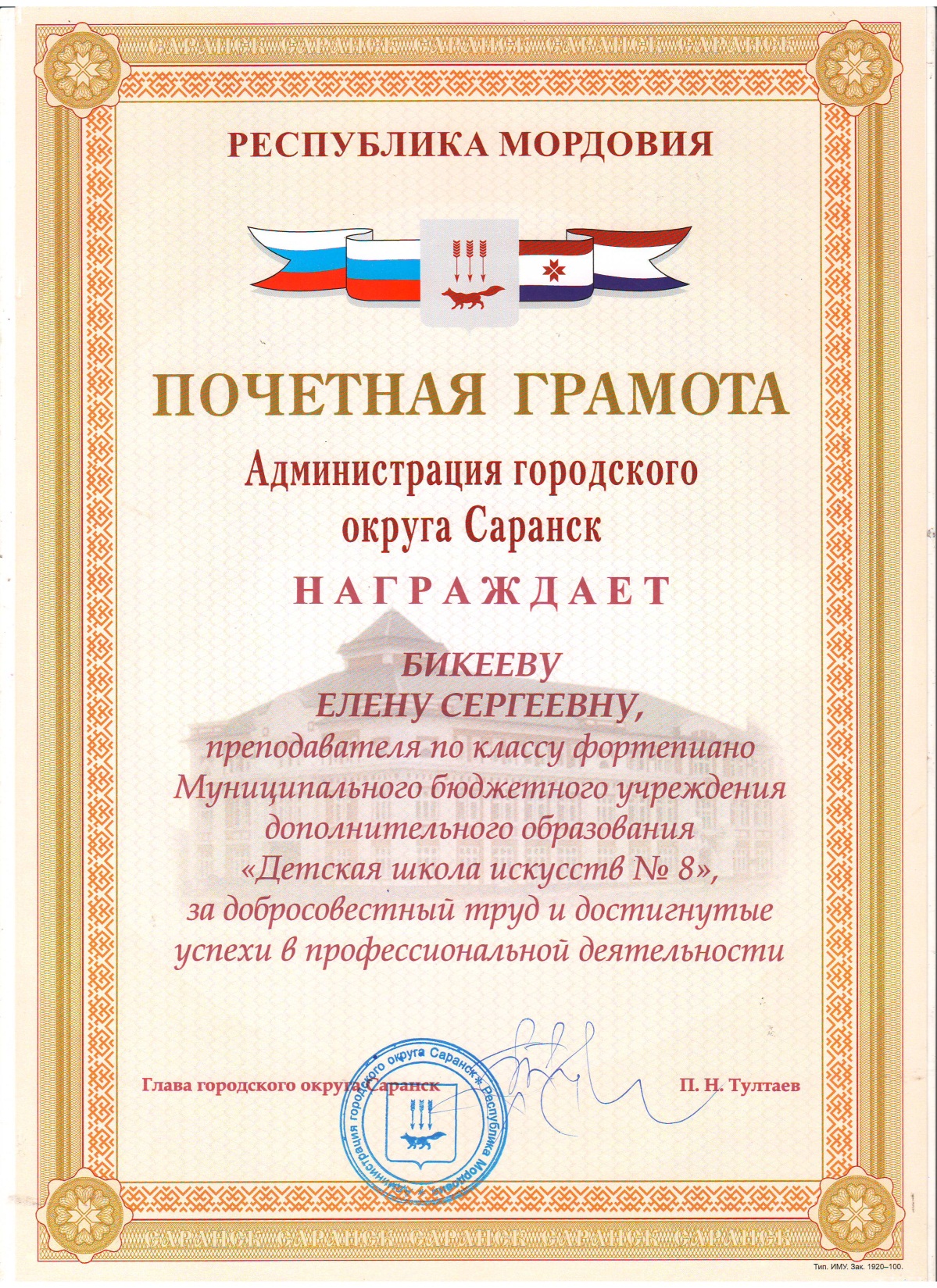 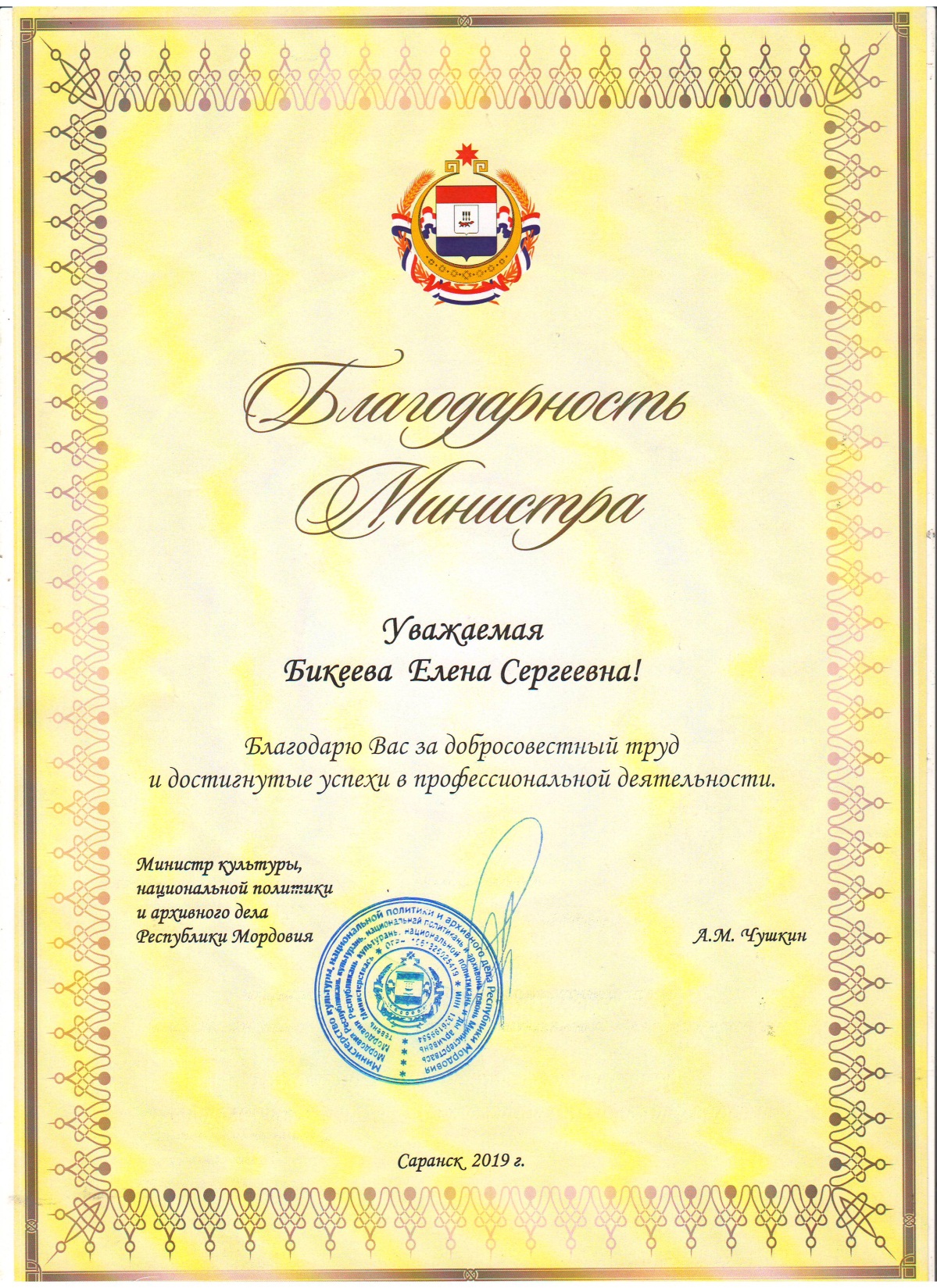